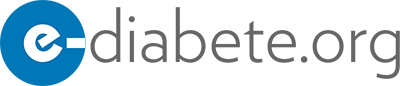 prochain cours
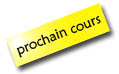 Session 09 MAI 2019:         

Heure………………………(GMT)

Lieu……………………………….….

Salle………………………………….
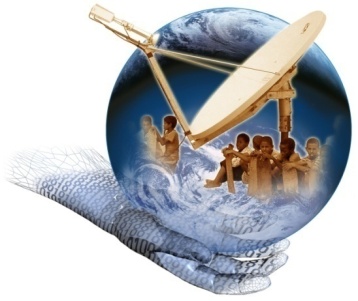 Le Dr Stéphane NGAMI nous fait partager son expérience sur le sujet répondra en direct à vos questions.
«Diabète et syndrome diarrhéique: quelle prise en charge ? »Dr Stéphane NGAMI
Pour en savoir plus, visitez le site 
www.e-diabete.org
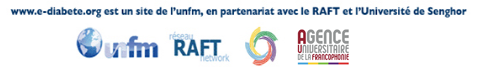